Treatment Planning
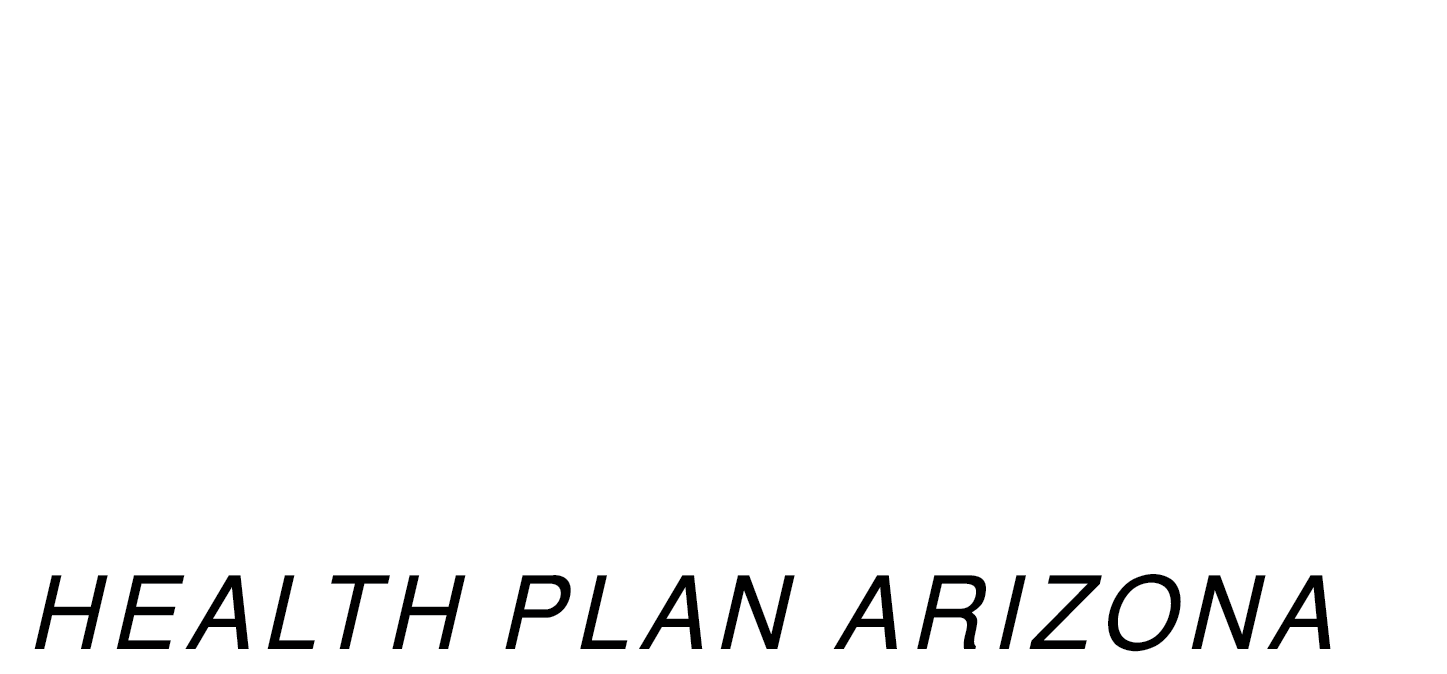 Microlearning
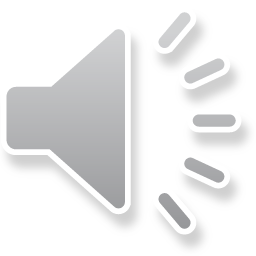 PRO_68205E_State Approved_01132021											AZ1CADPRS68205E_0000
©WellCare 2021
[Speaker Notes: Welcome to our Microlearning series. This is brought to you by Care1st Health Plan Arizona Health’s clinical provider training team. This module focuses on treatment planning.]
Provider Engagement Series
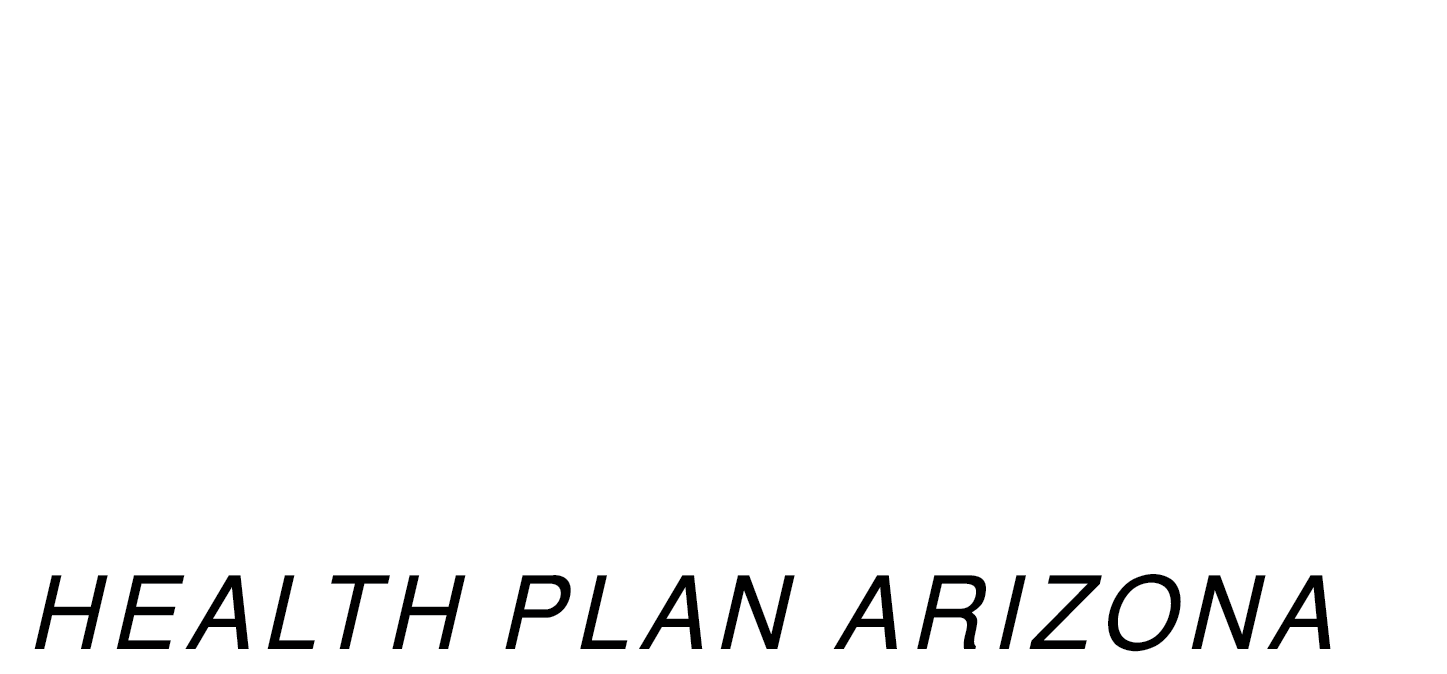 Care Coordination
Treatment Planning
Titration of Services
Discharge Planning
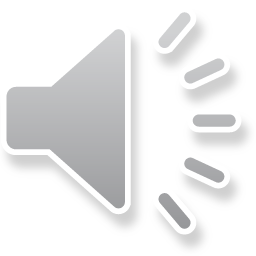 [Speaker Notes: This microlearning session is one of four in a series.  The topics covered in this series are care coordination, treatment planning, titration of services, and discharge planning.  Check out each microlearning module for more information on the topics listed.]
Learning Objectives
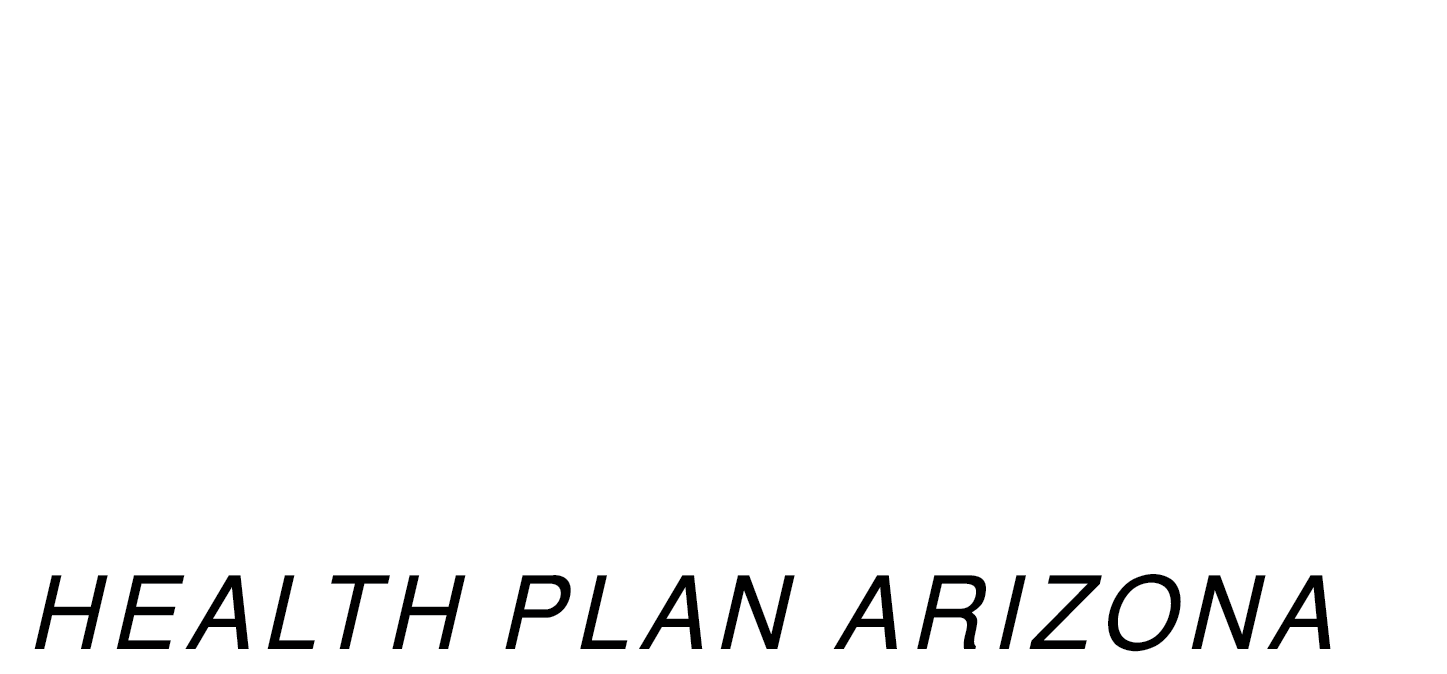 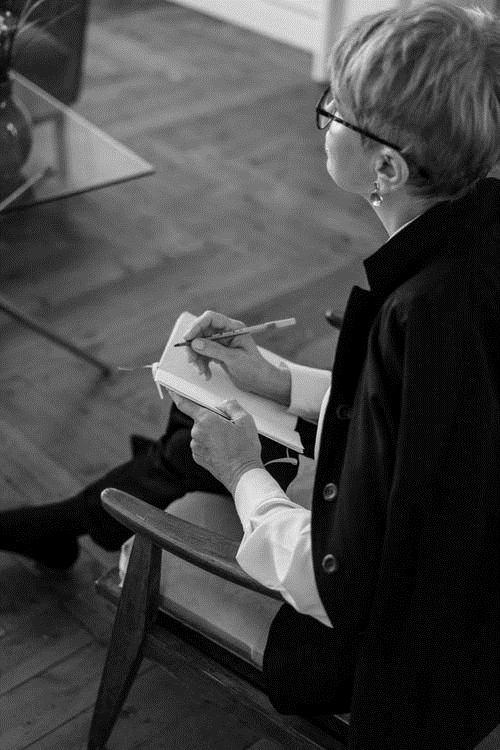 1
1
Identify rationale for treatment planning
2
2
List the important steps of Treatment Planning
3
3
Verbalize the initial process
4
Identify evidence based treatment
5
Review ongoing and discharge process
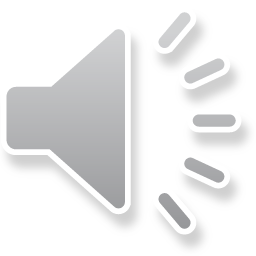 [Speaker Notes: By the end of this module, you will be able to identify the philosophy of treatment planning; list the important steps of treatment planning; verbalize the initial process; identify evidence based treatment; and review ongoing and discharge process.

Image: Pexel free images https://www.pexels.com/photo/woman-in-black-blazer-holding-white-tablet-computer-4098148/]
Our Philosophy
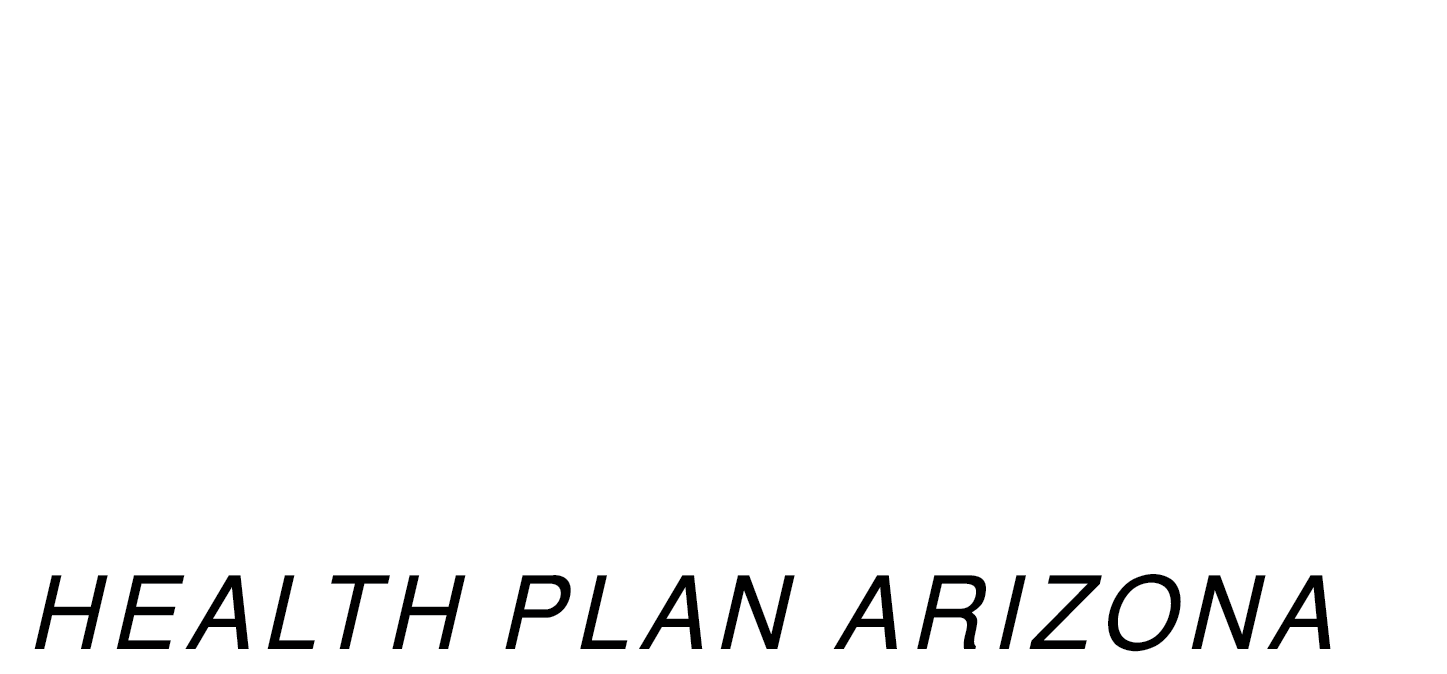 To engage individuals in evidence based services that are at the most appropriate service level and frequency to meet the member’s needs.
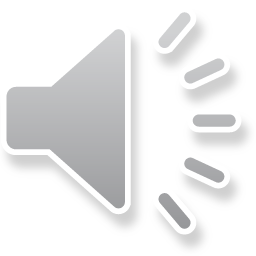 [Speaker Notes: At Care1st Health Plan Arizona Health, our philosophy is to engage individuals in the best, most appropriate service level and frequency to meet the member’s needs. This leads to the best functional outcomes for the member. This is accomplished when we provide holistic solutions to problems that impact health issues through focus on individuals, recovery, and community integration. The goal of a treatment plan is to communicate about how to meet the needs of our members. 

Source: Treatment Planning Training pptx and Treatment and Documentation Guidelines for Provider Training pptx, developed by Centene Behavioral Health staff]
Important Steps of Treatment Planning
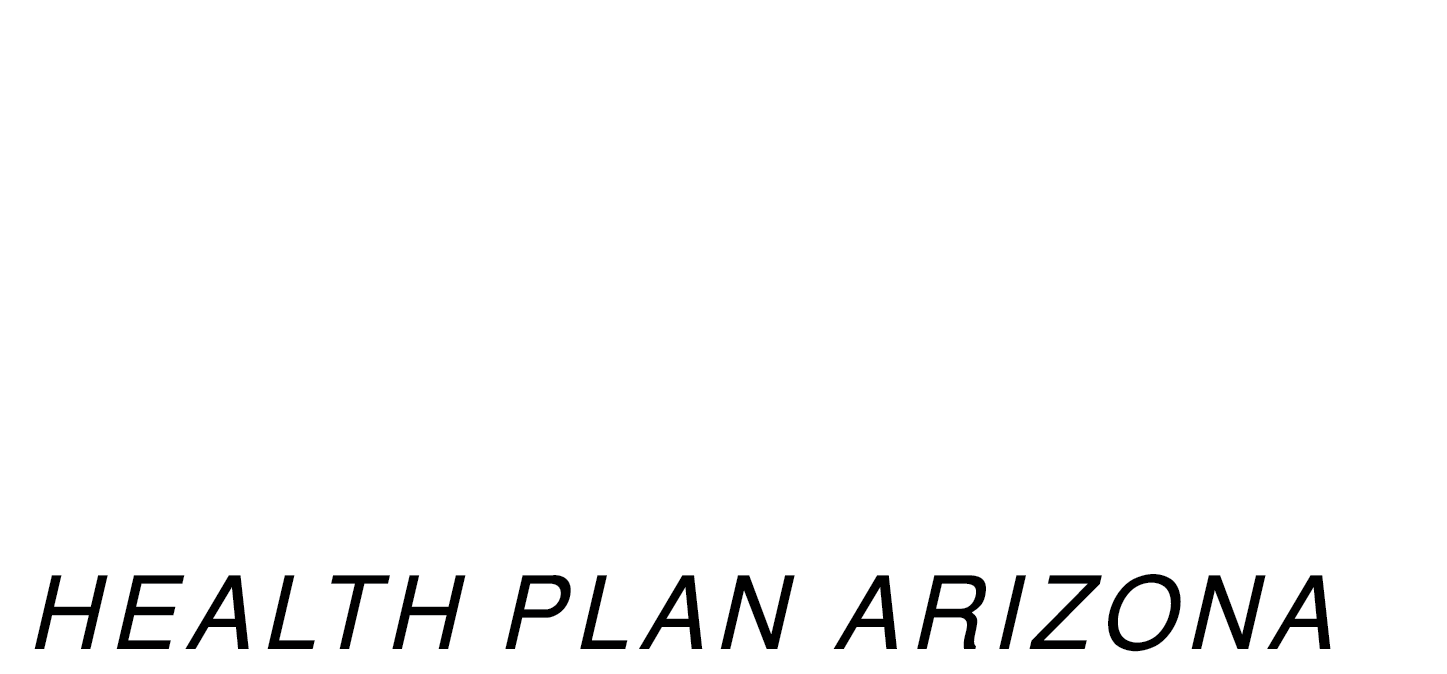 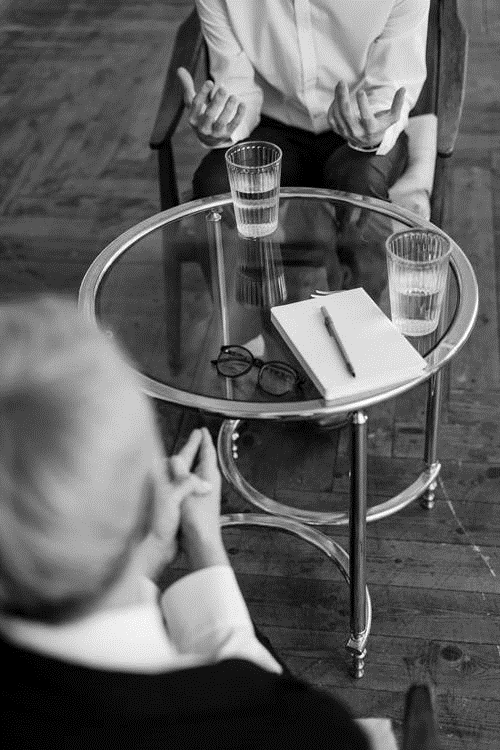 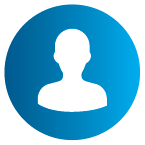 Person Centered
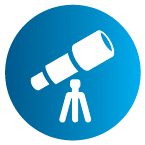 Use the Treatment Plan as a Guide
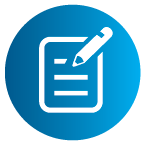 Clinical Documentation
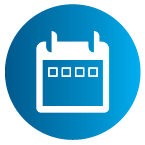 Discharge Planning
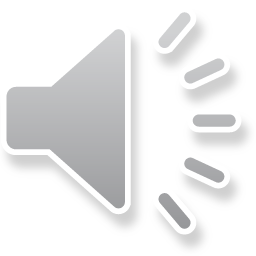 [Speaker Notes: The treatment planning process should be driven by a person-centered approach. This means that the plan is developed collaboratively with the member and/or guardian that focuses on their strengths, desires and areas they want to change. The member is involved in creating goals, agrees on the goals, and signs the treatment plan. All providers should use the treatment plan as a guide at each visit to assess the member’s progression, regression or maintenance. For example, if the current goals on a treatment plan are working, then the treatment plan review should reflect the next set of goals. If providers put the same goals on each treatment plan, this will not show progress. If the first set of goals are not working, then new goals should be established. Clinical documentation should reflect what techniques are being used in session, how the member is benefitting from the interventions, and how the member is engaging in session. Discharge planning begins when we first meet with the member and continues throughout the entire treatment process.

Source: Personal Communication, August 28, 2020, Katie McKay and Anna Clowers, Centene Behavioral Health Utilization Managers
Source: Treatment Planning Training ppt and Treatment and Documentation Guidelines for Provider Training ppt, developed by Centene Behavioral Health staff
Image:  Pexel free images https://www.pexels.com/photo/woman-in-black-long-sleeve-shirt-sitting-on-brown-wooden-chair-4098369/]
Initial Process
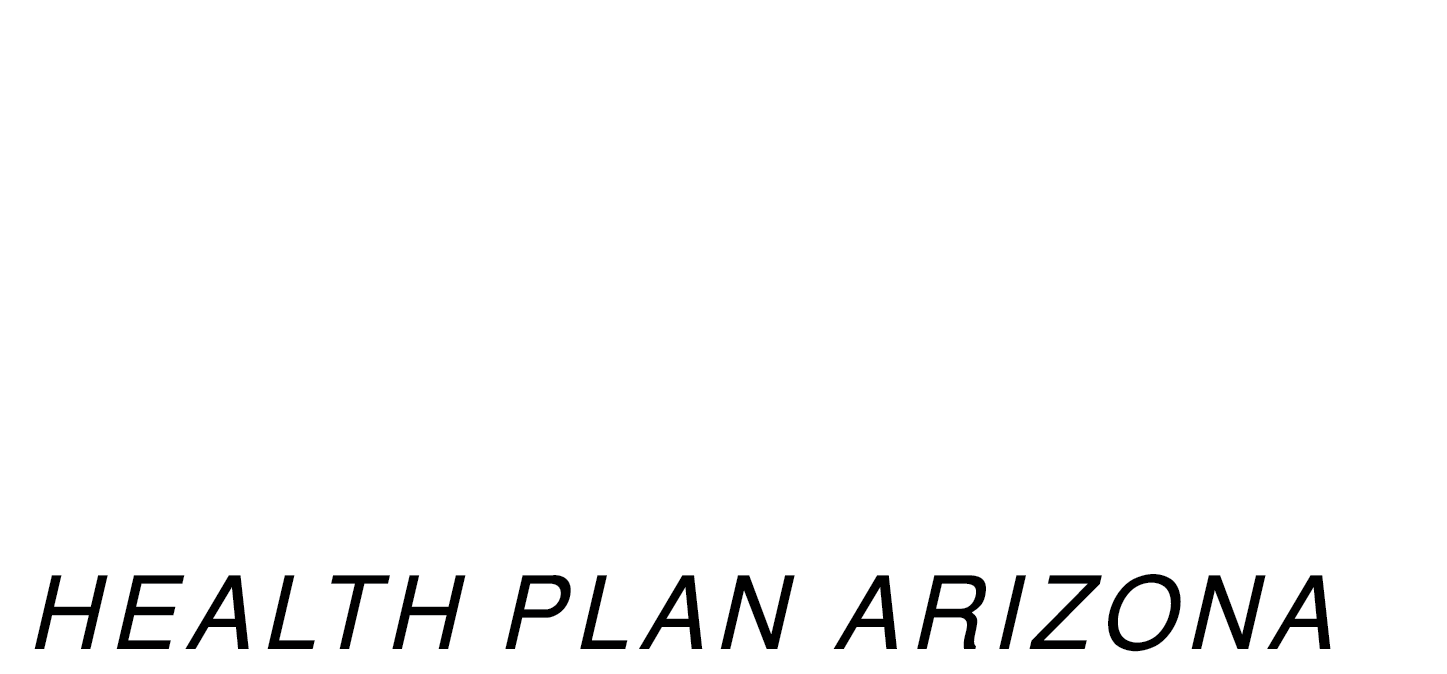 Complete a Biopsychosocial
Assessment
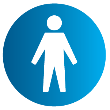 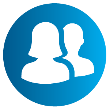 DSM-5 Diagnosis Documented
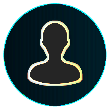 In-depth Interview
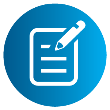 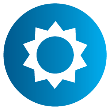 Screening Tools
Assessing Culture
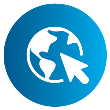 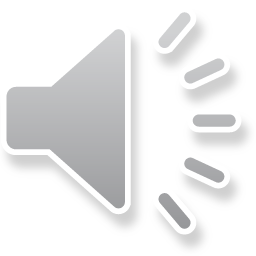 [Speaker Notes: As a provider, the initial process is crucial in gathering information to complete a Person Centered Treatment Plan. First, providers will want to complete a biopsychosocial assessment. Providers will also conduct an in-depth interview with the member and/or their supports to assess the current situation, the member’s baseline behavior, and what the member wants to address during this time. Providers should utilize screening tools to gauge severity of symptoms and possible substance use. Assessing the member’s cultural background and adding that information into the treatment plan, providers will also want to have a documented DSM-5 diagnosis which is consistent with the presented problems, history, mental status exam, and assessment data. All of these items work together to build a picture of why this individual needs these services. 

Source: Personal Communication, August 28, 2020, Katie McKay and Anna Clowers, Centene Behavioral Health Utilization Managers
Source: Treatment Planning Training pptx and Treatment and Documentation Guidelines for Provider Training pptx, developed by Centene Behavioral Health staff]
How to Create a Person Centered Treatment Plan
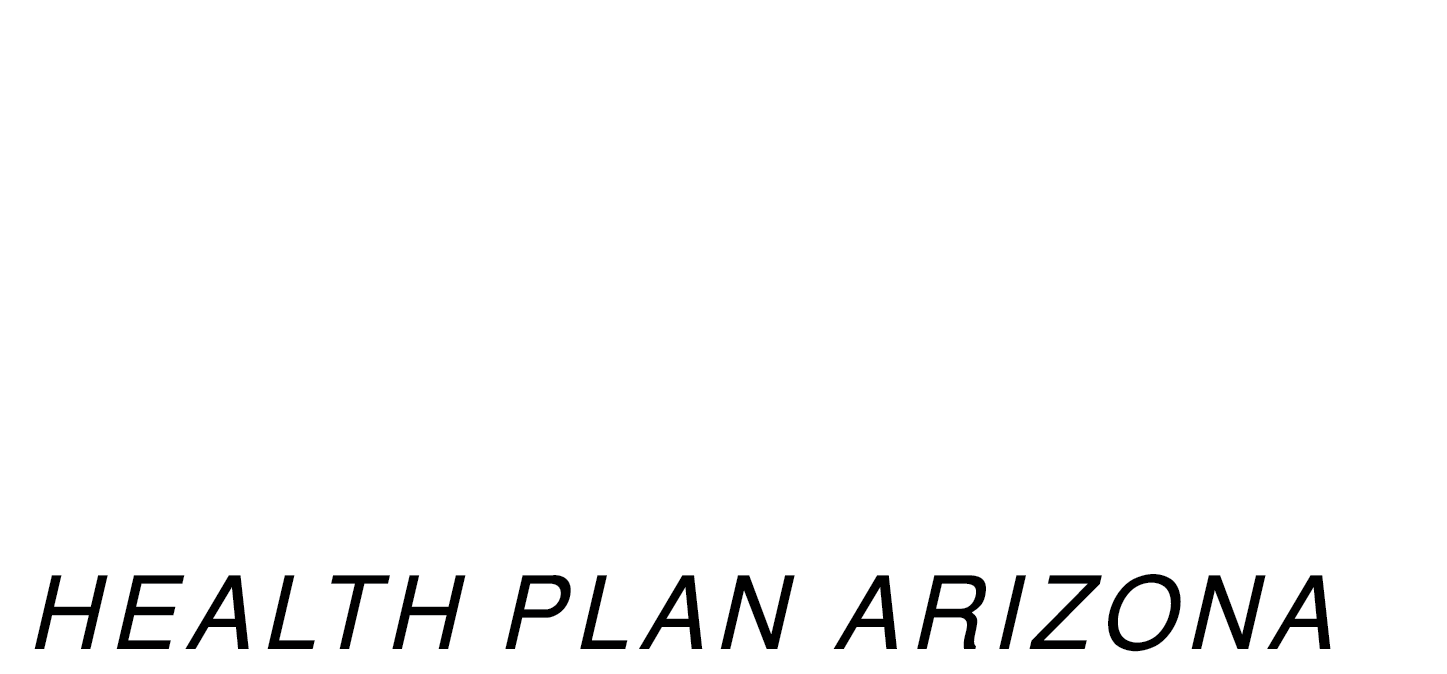 Strengths
Person Centered Approach
Specific
Measurable
Attainable
Relevant
Time-Frame
SMART Goals
Barriers
Interventions
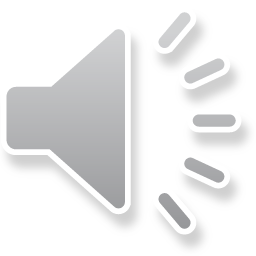 [Speaker Notes: After you have completed the initial process and gathered information, you are ready to create a Person Centered Treatment Plan. You will want to discuss with the member what strengths can be incorporated into their treatment plan. Providers should work collaboratively with the member to build goals that are relevant to why the member is receiving services. It is preferred to use the SMART goals method when developing goals. SMART stands for Specific, Measurable, Attainable, Relevant, and Time Frame. This method helps goals to be measured and adjusted over time to show incremental progress or regression. SMART goals can be specific to meet that members needs rather than broad. The goals should have a time frame, which should be no more than 90 days. Providers should ask the member if they can identify any barriers for each goal. The provider and member can dig deep into the reason and background behind the how and why of the identified barrier. Be sure to document the barriers in the treatment plan. It is recommended that each goal has two interventions: one is for the member and one is for the provider. Interventions are action statements on how the goal will be accomplished. 

Source: Personal Communication, August 28, 2020, Katie McKay and Anna Clowers, Centene Behavioral Health Utilization Managers
Source: Treatment Planning Training pptx, SMART Goals Training and Treatment and Documentation Guidelines for Provider Training pptx, developed by WellCare Behavioral Health staff]
Incorporate Evidence Based Practice
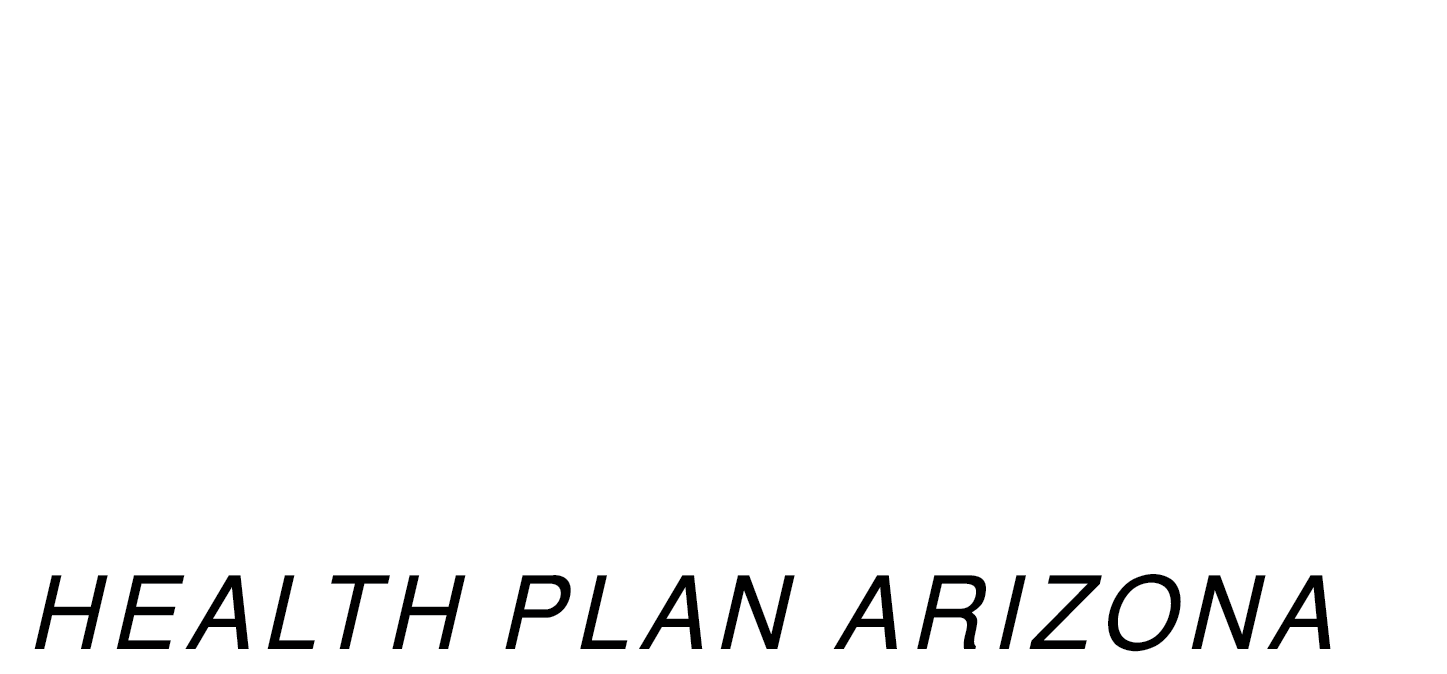 Motivational Interviewing
Recovery Model
Stages of Changes
Integrated Healthcare
Culturally Competent Care
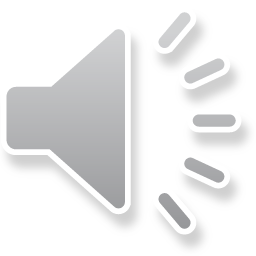 [Speaker Notes: To further develop a Person Centered Treatment Plan, let’s discuss how to incorporate evidence based practices. While it is important to know the member, their personality, and their receptiveness to recommendations, it is also important for providers to be mindful of their personal style. There may be times when you have to adjust your approach to provide the best method for the member and to increase member engagement. Motivational Interviewing can guide that potential and facilitate the natural change process that is already inherent within the member. Stages of Change can determine which stage the member is in. You can customize what you will join with them in working toward. This will also help with setting realistic and appropriate goals. These types of goals can lead to a sense of accomplishment for both yourself and the member. Integrated Healthcare is when health care professionals consider all health conditions at the same time when creating a treatment plan. Understanding and appreciating a member's cultural background can expand treatment opportunities. Every culture has specific values that can be used in treatment, such as the support of extended families and of religious or spiritual communities. By appreciating a member’s culture, providers can tap into the most effective treatment strategies those based on the personal and social strengths of each member. Recovery Model is defined as the process of change through which members improve their health and wellness, live a self-directed life and strive to reach their full potential. Incorporating these evidence based practices can create a person centered treatment plan that fully addresses the member’s needs at the right time.

Source: Personal Communication, August 28, 2020, Katie McKay and Anna Clowers, Centene Behavioral Health Utilization Managers
Source: Treatment Planning Training pptx and Treatment and Documentation Guidelines for Provider Training pptx, developed by Centene Behavioral Health staff]
Treatment Planning Process
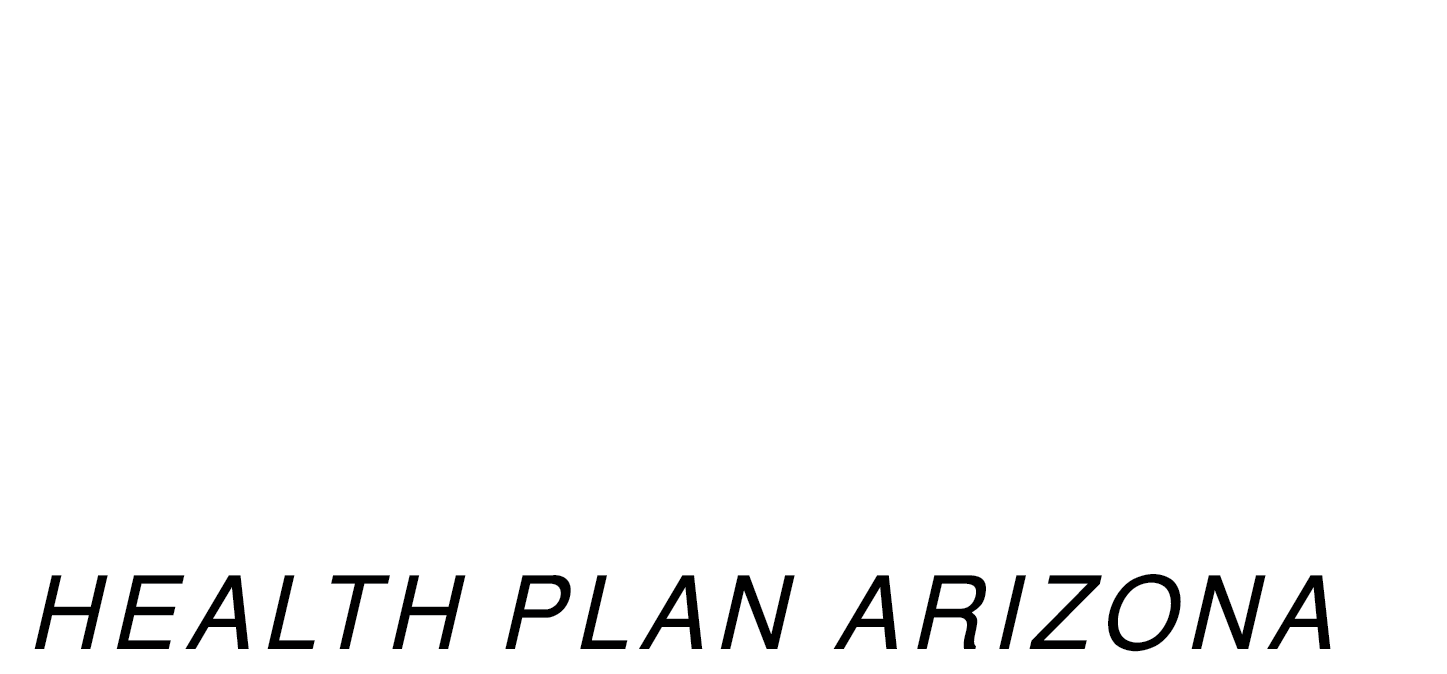 Documenting
Progress Notes need to be tied to specific SMART Goals and Interventions
Document date goals were initiated and completed
What is working and not working?
Assessing the Treatment Plan, Goals and Interventions
When is it time for Discharge?
Member and Provider Discussion
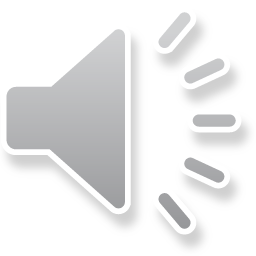 [Speaker Notes: Now that we have discussed evidence-based practices to incorporate in treatment planning, let’s begin review what the ongoing treatment process may look like. Providers will want to document through their progress notes how their sessions are tied back to the SMART goals and interventions. Document date goals were initiated, revised and completed. Providers should conduct ongoing assessment as to whether or not the Treatment Plan, Goals and Interventions are working. If the goals are not working, providers should ask themselves “what can we do differently?” Any changes will need to be reflected in an updated treatment plan. There may be instances in which the provider will assess the possibility of titrating services. It is feasible to consider a reduction in services based on how the member is responding to treatment. It is recommended that the provider has a collaborative conversation with the member about eventual discharge in order to wrap up the treatment plan. If you would like additional information about services titration or discharge planning, please check out those microlearning modules. 

Source: Personal Communication, August 28, 2020, Katie McKay and Anna Clowers, Centene Behavioral Health Utilization Managers
Source: Treatment Planning Training pptx and Treatment and Documentation Guidelines for Provider Training pptz, developed by Centene Behavioral Health staff]
Our Mission:
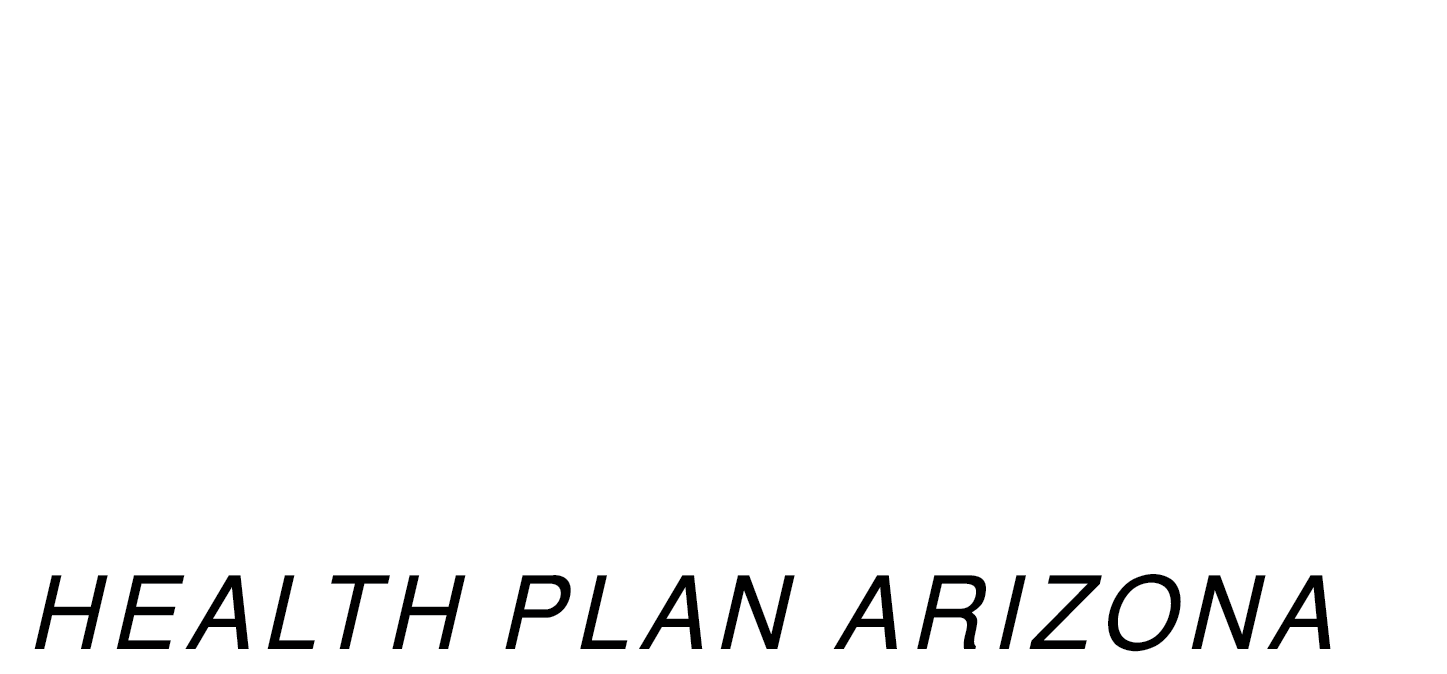 To help people live their best lives by being the trusted partner to create superior solutions in behavioral healthcare and wellness
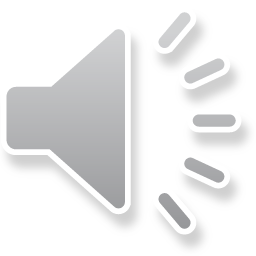 [Speaker Notes: Care1st Health Plan Arizona Behavioral Health’s mission is to help people live their best lives by being the trusted partner to create superior solutions in behavioral healthcare and wellness. We simply can’t meet this mission without our providers, and appreciate the work you do to meet our members’ needs!

Source: Medical GPS. The Challenges of Coordinated Care (March 13, 2017). Retrieved from https://blog.medicalgps.com/the-challenges-of-coordinated-care/
Personal Communication, August 26, 2020, Katie McKay and Anna Clowers, Centene Behavioral Health Utilization Managers]
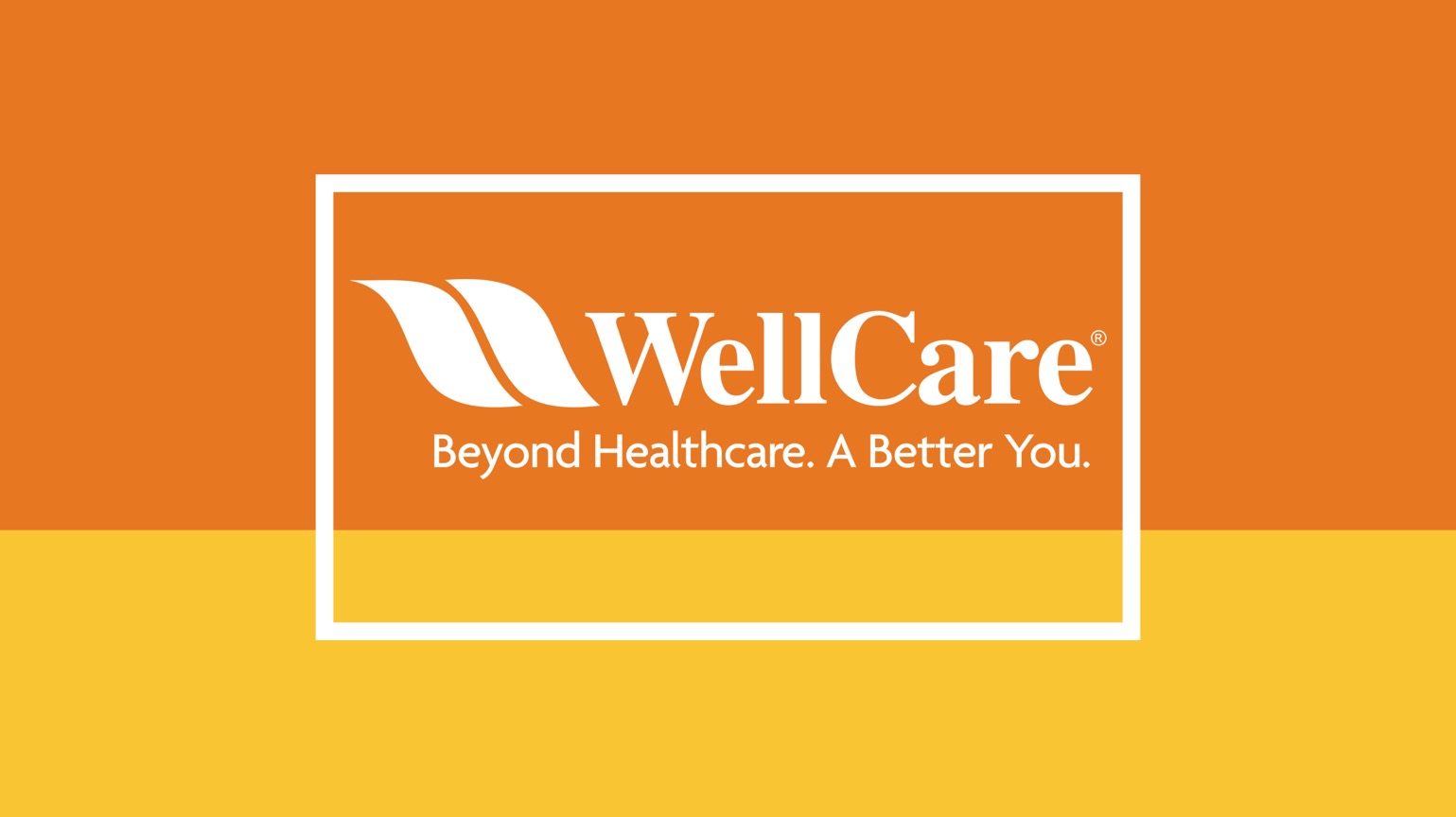 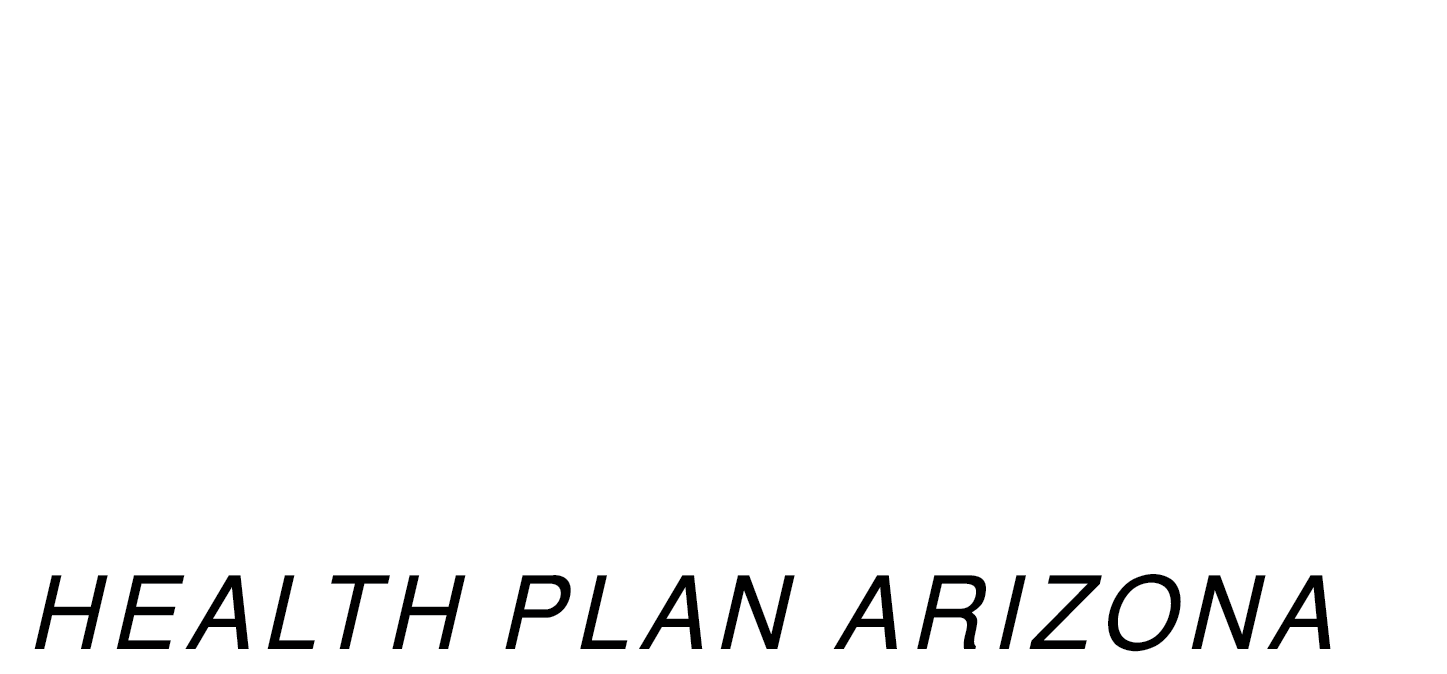 Questions?
Amy Trussell, LCSW
Direct: 1-813-206-2775
amy.trussell@wellcare.com
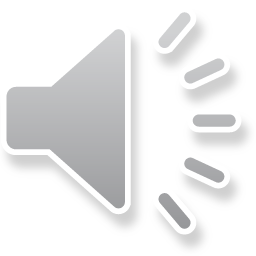 [Speaker Notes: If you are experiencing any barriers to care coordination or have any additional questions, please contact Amy Trussell using the information provided on your screen. Thank you for attending this microlearning session on care coordination.]